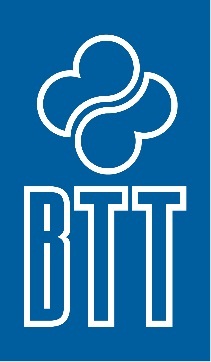 СОВМЕЩАЯ НЕСОВМЕСТИМОЕ
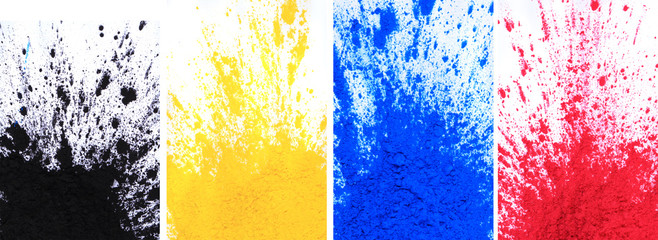 Заправки & Совместимые лазерные картриджи
От противостояния к синергии
Сергей ХазанкинДиректор по развитию ООО «ВТТ»
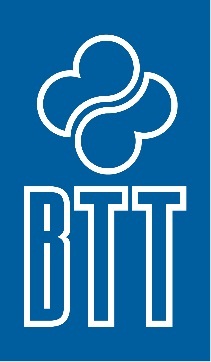 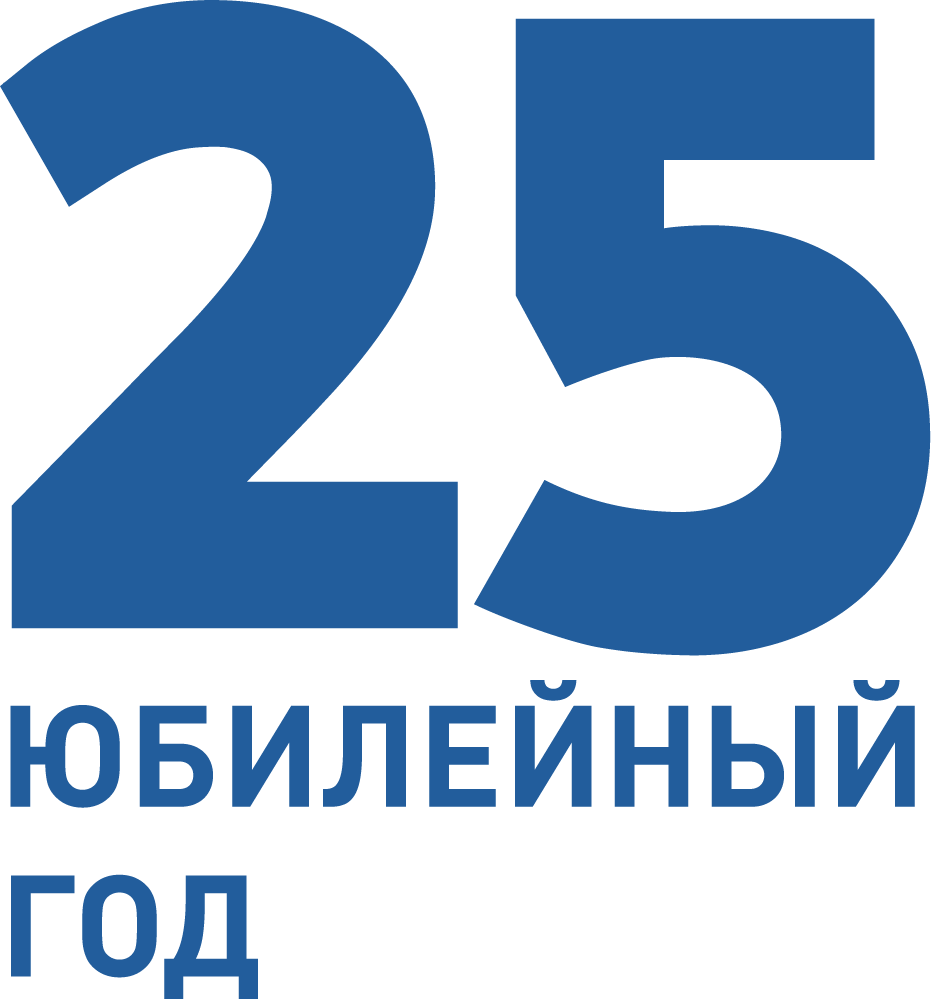 Мы делаем качественную печать доступной
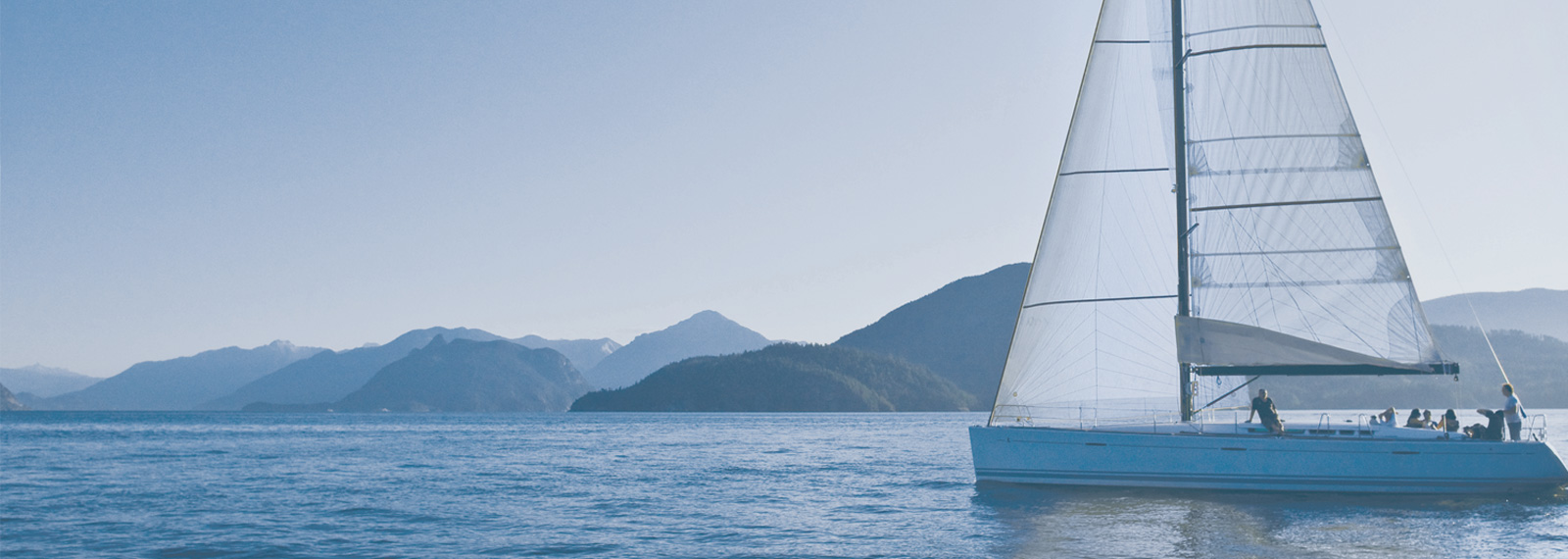 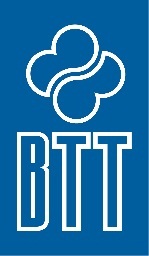 Я не претендую на абсолютную истину, 
сегодня достаточно будет одной ПРАВДЫ
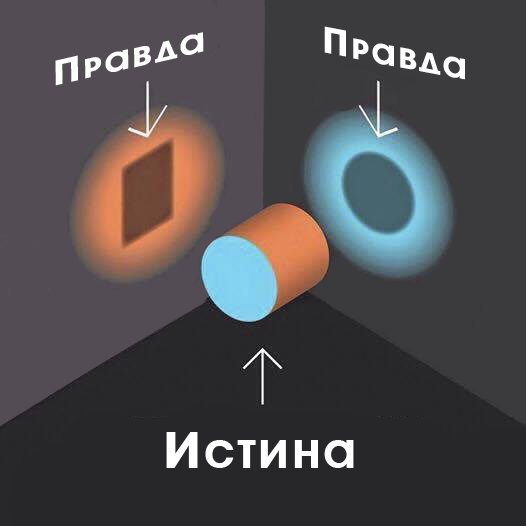 ПРАВДА у каждого своя и она лишь одна из проекций ИСТИНЫ:
Наша ПРАВДА - правда с точки зрения 
СЕРВИСНОГО ЦЕНТРА
Совмещая несовместимое. Заправки & Совместимые лазерные картриджи
www.vtt.ru
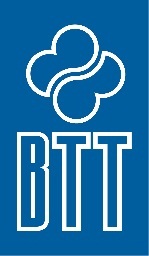 Ты помнишь, как всё начиналось?
История печатающей техники и сервиса в России
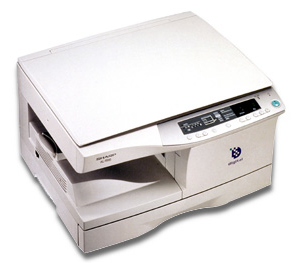 2006 г. Совместимые
Лазерные картриджи
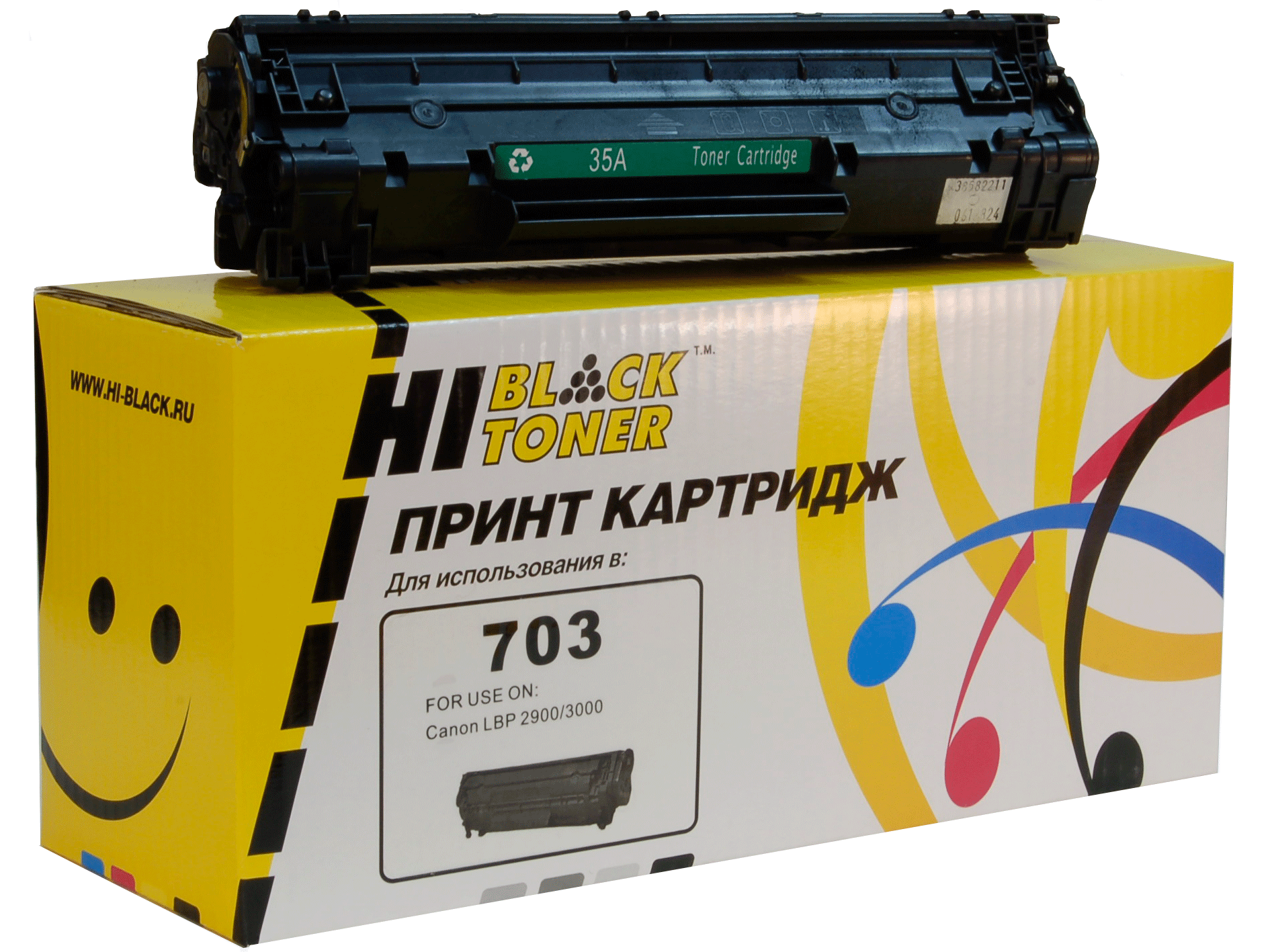 1998 г. Первые цифровые
Копиры и МФУ
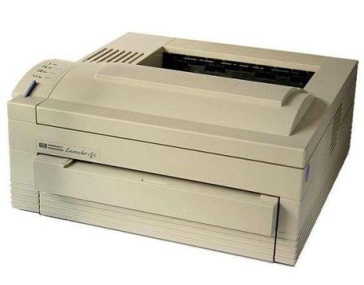 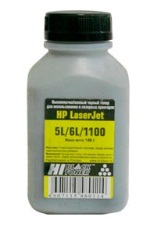 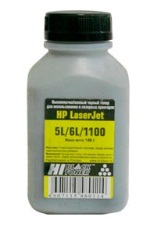 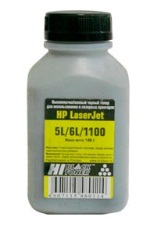 1993 г. HP LaserJet 4L –
Эпоха лазерных принтеров
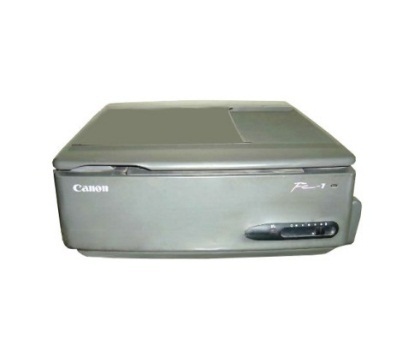 1992 г. «Цивилизованные»
Дистрибуция и сервис
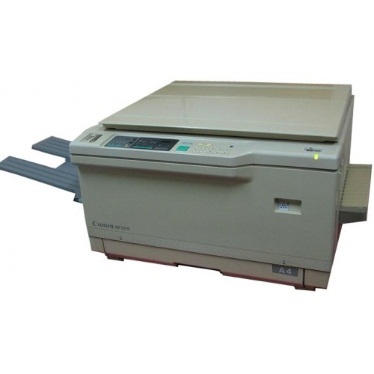 1990 г. «Челноки», Заправки, термопленки
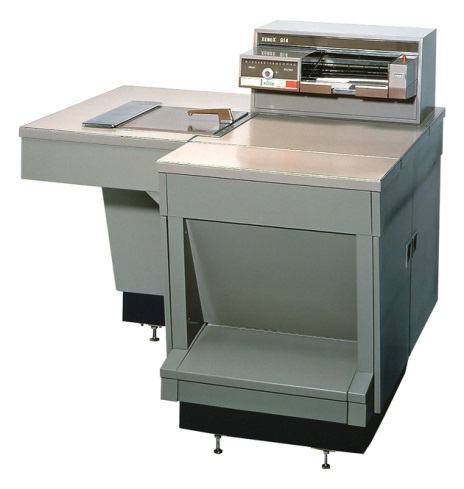 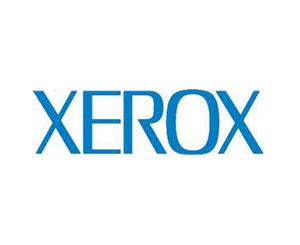 1974 г.
1947 г. МГОЗ по ремонту
вычислительной техники
Совмещая несовместимое. Заправки & Совместимые лазерные картриджи
www.vtt.ru
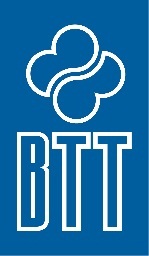 Эволюция доходов сервисного центра
Продажа техники
Запуск (инсталляция) техники
Обслуживание техники (в т.ч. MPS )
Продажа картриджей
Ремонт (инцидентный)
Заправка (восстановление) картриджей
Интеграторы
и сети
1993
2018
Продажа техники
Запуск (инсталляция) техники
Обслуживание техники (в т.ч. «Покопийка»)
Ремонт (инцидентный)
Заправка (восстановление) картриджей
Продажа РМ
Совмещая несовместимое. Заправки & Совместимые лазерные картриджи
www.vtt.ru
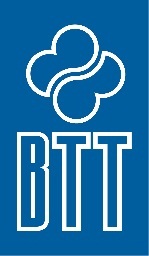 Теория жизненного цикла товара (ЖЦТ)
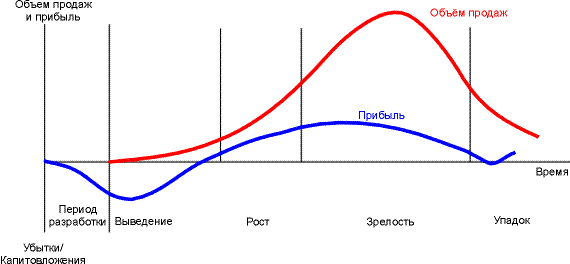 Совмещая несовместимое. Заправки  & Совместимые лазерные картриджи
www.vtt.ru
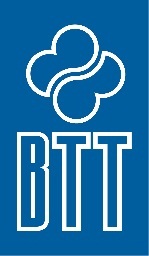 Теория ЖЦТ в приложении к рынку расходных материалов
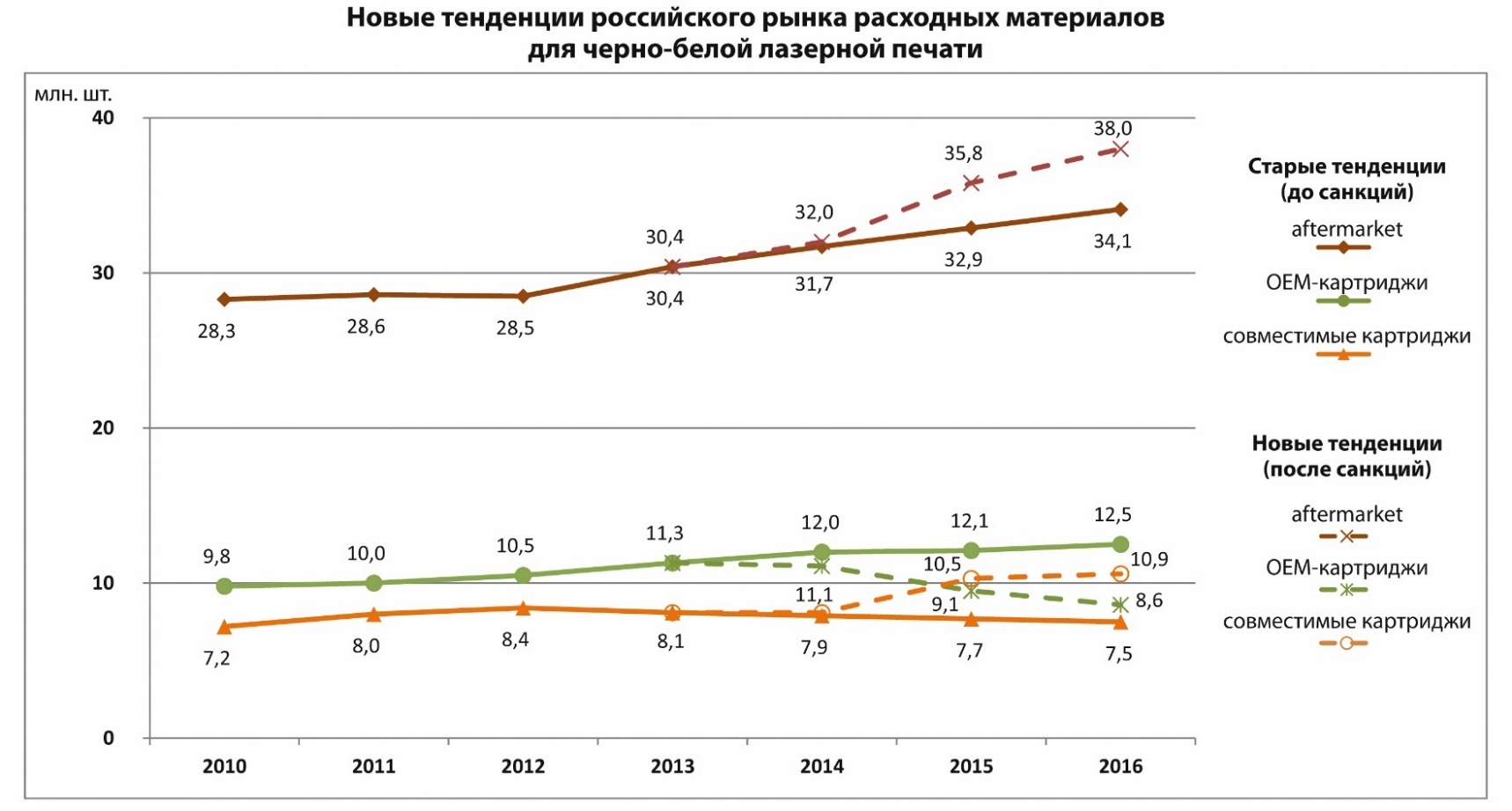 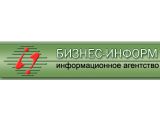 Совмещая несовместимое. Заправки & Совместимые лазерные картриджи
www.vtt.ru
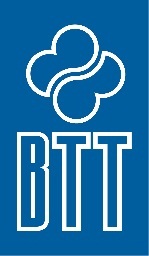 Теория ЖЦТ в приложении к рынку расходных материалов
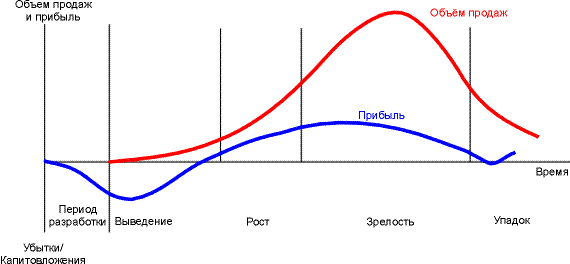 Совместимые
картриджи
Оригинальные
картриджи
Заправки
Совмещая несовместимое. Заправки  & Совместимые лазерные картриджи
www.vtt.ru
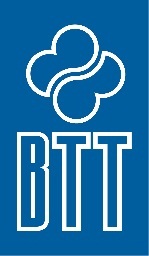 Теория ЖЦТ в приложении к рынку расходных материалов
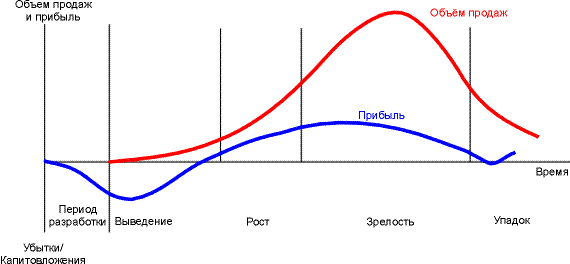 Совместимые
картриджи
Оригинальные
картриджи
Заправки
Совмещая несовместимое. Заправки & Совместимые лазерные картриджи
www.vtt.ru
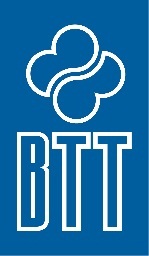 А стоит ли плыть против течения?
Может быть нам проще переключить наших клиентов на закупку 
совместимых лазерных картриджей и закрыть заправку? Посчитаем экономику:
* —  при заправке тонера из 1 кг. канистры
** — картриджи без чипа
Вывод: Заправка выгоднее для сервиса чем продажа совместимого картриджа.
(Вопрос: А вашему менеджеру по продажам, что выгоднее продавать?)
Совмещая несовместимое. Заправки  & Совместимые лазерные картриджи
www.vtt.ru
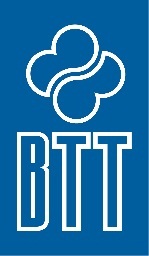 А за какую долю рынка мы боремся?
Напомню, 15% пользователей выбирают оригинальные картриджи. Почему?
Сегментация офисной печати по типу распечатываемых документов
Здесь, выбор клиента — зона вашего влияния !
!
Выбор клиента в пользу совместимого картриджа не только сокращает ваш сегодняшний  доход, но и создает риск полной потери дохода в будущем (если клиент начнет приобретать картриджи там, где удобнее и выгоднее)
Совмещая несовместимое. Заправки & Совместимые лазерные картриджи
www.vtt.ru
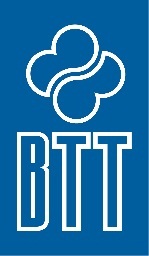 Сравнение картриджа и заправки (глазами клиента)
Можно ли исправить или скрыть «минусы» заправки? 

Решить проблему в момент возникновения может подменный картридж у клиента

Подменный картридж также упростит процесс получения услуги для заказчика

Внешнюю привлекательность придаст фирменная упаковка, пакеты, стикеры
Совмещая несовместимое. Заправки  & Совместимые лазерные картриджи
www.vtt.ru
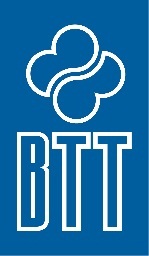 Как направить клиента куда нам надо?
Маркетинг – «интеллектуальная составляющая сбыта», совокупность действий направленных на то, чтобы не дать  целевому клиенту избежать [нужной мне] покупки у меня.
Инструменты маркетинга (маркетинг-микс, модель «4P») :

Product — продукт, услуга. Свойства, особенности, отличие от аналогов
Price — Цена, абсолютная и относительно аналогов и товаров-заменителей
Promotion — Продвижение. Реклама, PR, стимулирование сбыта
Place — Место, канал продаж.
Совмещая несовместимое. Заправки  & Совместимые лазерные картриджи
www.vtt.ru
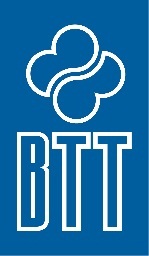 Пойдем по пунктам Маркетинг-микса
PRODUCT — Ваш уникальный продукт
Клиент покупает не картридж или заправку, он покупает решение своей проблемы, свои напечатанные документы! 

	Главная опасность картриджа для сервисного центра — картридж можно купить в магазине (он-лайн,  у дистрибьютора) и дешевле, и удобнее, чем в сервисе!

	Попытка «в лобовую», ценой  конкурировать с сетями и производителями
картриджей, самое бесперспективное занятие, которое вы можете придумать.

	Совсем не продавать картриджи — не получится. Любой картридж не вечен. 
Но продавать можно только заправляемые картриджи!
Остается «придумать» свой, отличающийся от других продукт, имеющий для клиента дополнительную ценность и привязывающий клиента к сервису (заправке)
Варианты: 
Новый картридж + купон на заправку (или купон на 2-ю бесплатную заправку)
MPS, «покопийка» или другая форма управления печатью заказчика
«Вечный» картридж (гарантируем за фиксированную цену работоспособность)
Подменный картридж в придачу (при условии заправки у нас)
5 заправок = картридж в подарок
…
Ценность для клиента   &   Привязка к сервису
Совмещая несовместимое. Заправки  & Совместимые лазерные картриджи
www.vtt.ru
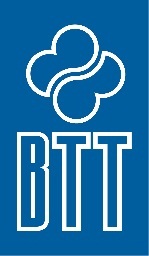 Пойдем по пунктам Маркетинг-микса
PRICE — Ваша красноречивая цена
Вопрос:         С чего мы начинаем процесс ценообразования?
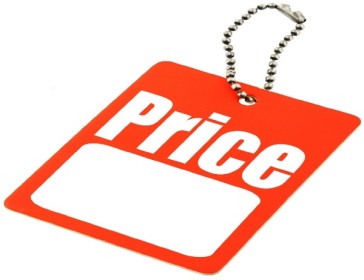 Понять, чего я хочу достигнуть данной ценой?
Определить экономические ограничения
Провести анализ конкурентных предложений
Сформировать свое предложение
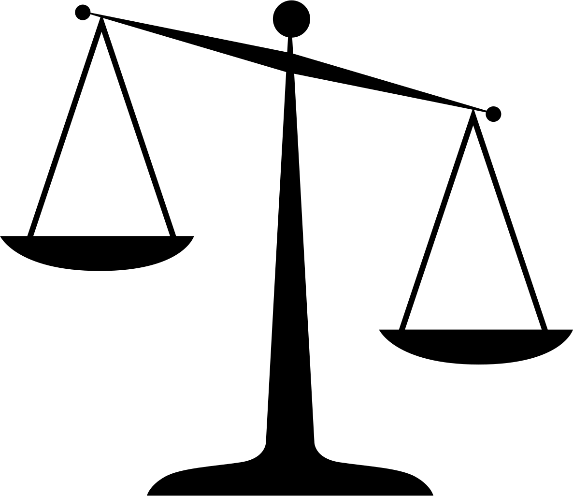 Наша цель — направить клиента на заправку картриджа, а не на покупку нового. 
Экономические ограничения — СЕБЕСТОИМОСТЬ
Конкурентное предложение — совместимый картридж
Заправка должна быть минимум на 20 % дешевле картриджа
1000 руб.
500 руб.
С какого перепугу, цена на заправку 285А — 400 руб.?
Совмещая несовместимое. Заправки  & Совместимые лазерные картриджи
www.vtt.ru
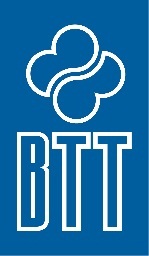 Заправки или совм. картриджи, что выгоднее ?
Стоимость печати для пользователя (руб.)
Размер заработка сервис-центра (руб.)
Коллеги! Задумайтесь о стоимости своей заправки! #клиентнеидиот
Совмещая несовместимое. Заправки  & Совместимые лазерные картриджи
www.vtt.ru
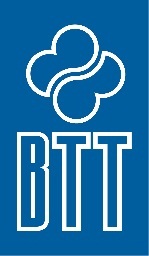 Пойдем по пунктам Маркетинг-микса
PLACE — Место (канал) продаж
Клиенты сервисного центра различаются между собой!

Модели взаимодействия с различными типами клиентов принципиально отличаются и основываются на: значимых для клиентах выгодах, подходах к выбору поставщика услуги и товара, финансовых, ресурсных и информационных ограничениях различных типов клиентов.
Основные сегменты клиентской базы сервиса в отношении заправок:
Корпоративный заказчик
Государственный / частный,  крупный / средний / мелкий, тендерный/неформализованный,
«честный» / заинтересованный – набор этих параметров определяет тип клиента.  
Выгоды: …..
Ограничения: НДС к зачету, …
2. Частный заказчик (Физ. лицо для себя)
Выгоды: стоимость, гарантии, удобство… 
Ограничения: заправляет мало  и редко (успевает забыть, где заправлял)
3. IT-outsouser (ИТ-интегратор, перепродавец
Выгоды: стоимость, производительность, предсказуемость результата…
Ограничения:  профессиональный вымогатель и шантажист
Совмещая несовместимое. Заправки  & Совместимые лазерные картриджи
www.vtt.ru
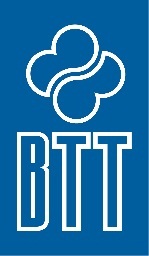 Пойдем по пунктам Маркетинг-микса
PROMOTION — Продвижение вашего продукта
Что я до него хочу донести?
По каким каналам, как я это донесу?
Кто мой клиент?
(по тому каналу, 
которым он пользуется)
(то, что для него важно)
Мессадж:

Гарантируем бесперебойную работу вашей печатающей техники 
            — отсылка к быстроте (SLA) и надежности
С минимальной стоимостью отпечатка
            — отсылка к экономии ресурсов
И бесплатным выездом сервисного инженера на инцидентный ремонт
          — отсылка к экономии и удобству (SLA)
Пример: 
Корпоративный заказчик  (частный, крупный, тендерный, честный)
Канал доставки информации
А с чего вы взяли, что ваш заказчик придет на выставку 
«Бизнес-Информ»?  (я бы на его месте, не пришел). 
 
Может быть стоит отправиться на его 
профильную выставку? 
Или его профильный журнал (сайт)?
И, самое интересное, как выделиться среди других предложений?
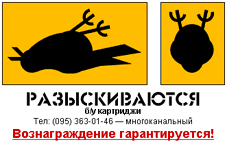 Совмещая несовместимое. Заправки  & Совместимые лазерные картриджи
www.vtt.ru
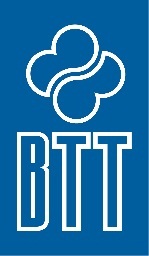 Подведем итоги:
Рынок офисной печати пока не сокращается, но уже и не растет.

Происходит перераспределение объемов между сегментами рынка. 

Потенциал роста заправок за счет снижения числа ОЕМ картриджей  исчерпан.

Совместимые картриджи – товар заменитель и главная угроза для заправок.

Главная угроза совместимых картриджей. Их выгоднее покупать не в сервис-центре! 

Клиенту не нужны картриджи или заправка. Ему нужны напечатанные документы.

Задача сервисного центра – поддерживать заправки в борьбе за долю рынка!
Продукт
Делаем решение, которое не может предложить обычный продавец!
Даем потребителю явно увидеть, что 
совместимый картридж + заправка выгоднее!
Цена
Канал
Понимаем, для кого именно мы работаем и что этому клиенту важно.
Понимаем, кому говорим, что говорим, где говорим и как говорим, 
чтобы нас заметили.
Продвижение
Никто не отменял процесс продажи. 
Продаем не товар, но решение для клиента!
Совмещая несовместимое. Заправки  & Совместимые лазерные картриджи
www.vtt.ru
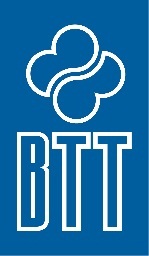 Вывод:
Совместимые картриджи и заправки реально могут дополнять друг друга и формировать вместе самое эффективное решение для вашего клиента. 

Это нужно самому понимать и нужно эту мысль донести до клиента!

Без активной жизненной позиции, сервис может потерять всё!
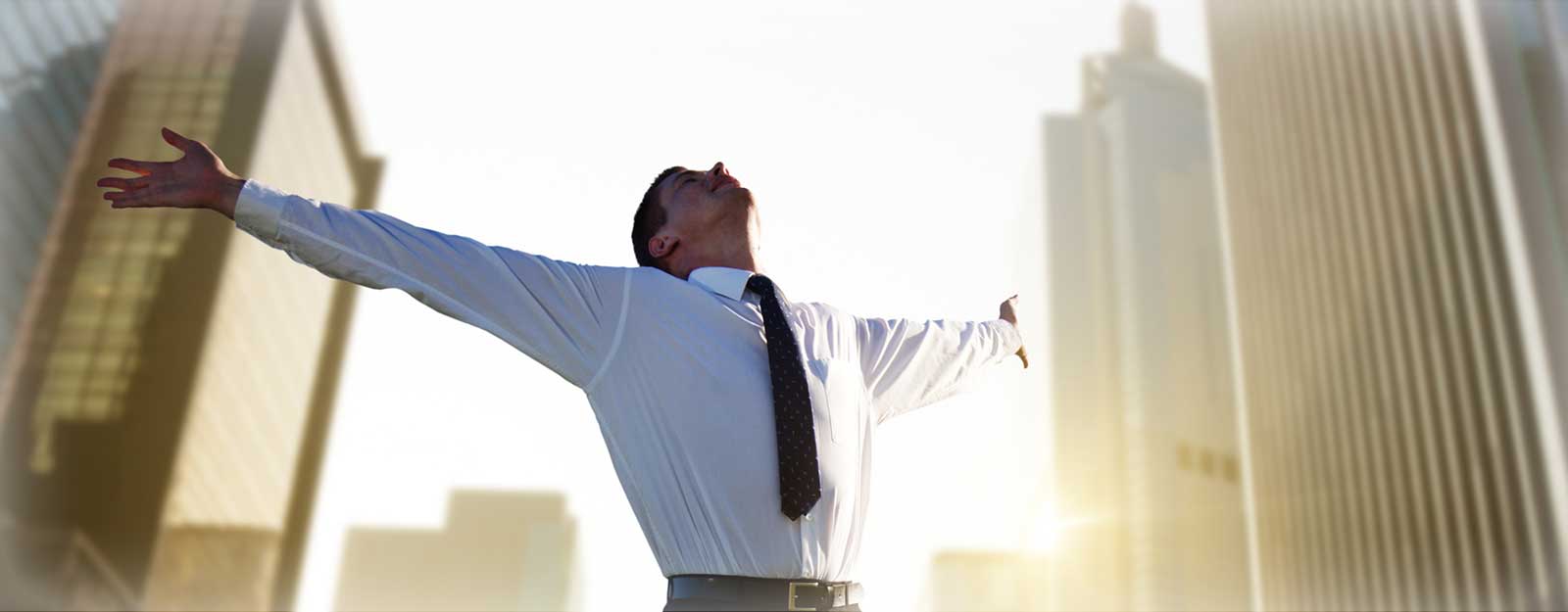 Совмещая несовместимое. Заправки  & Совместимые лазерные картриджи
www.vtt.ru
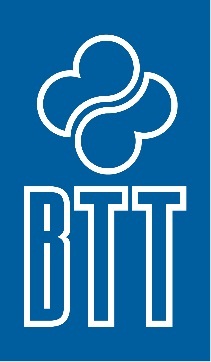 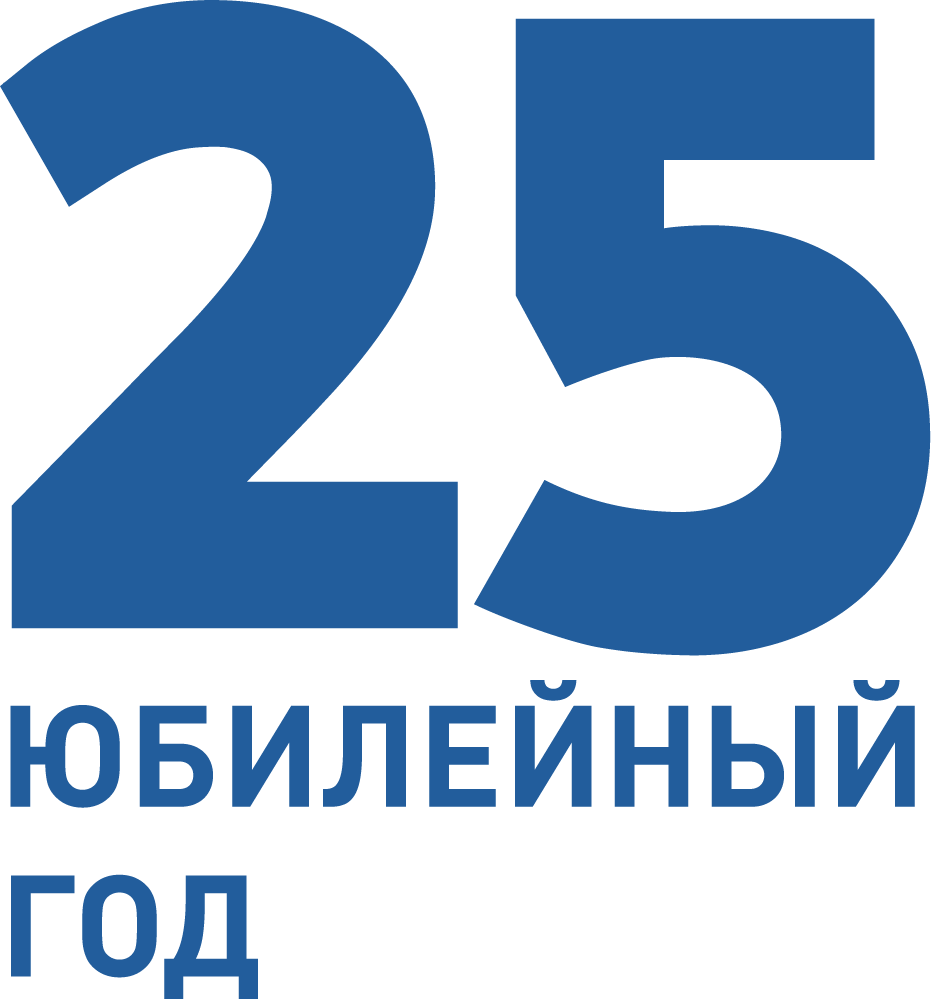 СПАСИБО ЗА ВНИМАНИЕ!
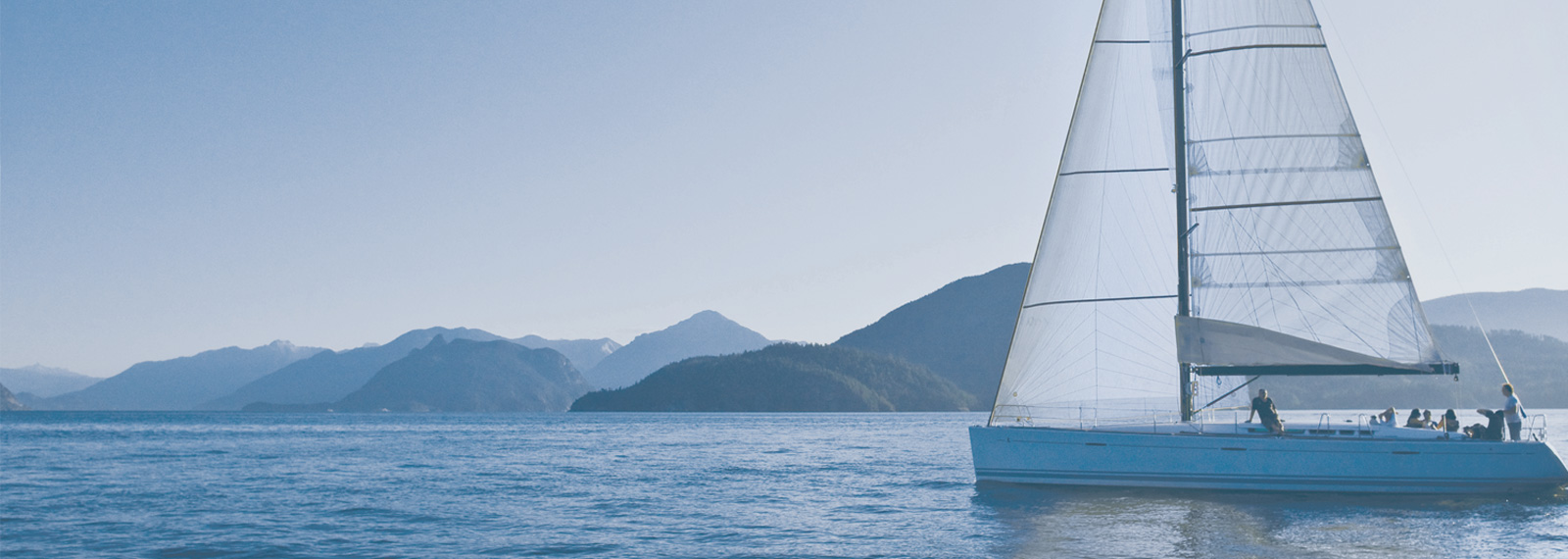